Главный заголовок
Подзаголовок
Главный заголовок
Подзаголовок
Главный заголовок
Подзаголовок
Главный заголовок
Подзаголовок
Главный заголовок
Подзаголовок
TEXT TEXT
TEXT TEXT
TEXT TEXT
TEXT TEXT
Пример компоновки слайда
TEXT TEXT TEXT TEXT TEXT TEXT
Text text text text Text text text text Text text text text Text text text text Text text text text Text text text text Text text text text Text text text text
TEXT TEXT TEXT TEXT TEXT TEXT
Text text text text Text text text text Text text text text Text text text text Text text text text Text text text text Text text text text Text text text text
TEXT TEXT TEXT TEXT TEXT TEXT
Text text text text Text text text text Text text text text Text text text text Text text text text Text text text text Text text text text Text text text text
TEXT TEXT TEXT TEXT TEXT TEXT
Text text text text Text text text text Text text text text Text text text text Text text text text Text text text text Text text text text Text text text text
Пример компоновки слайда
Text text text text text text text text text text text text text text text text text text text text text text text text text text text text text text text text text text text text text text text text text text text text text text text text text text text text text text text text text text text text text text text text text text text text text text text text text text text text
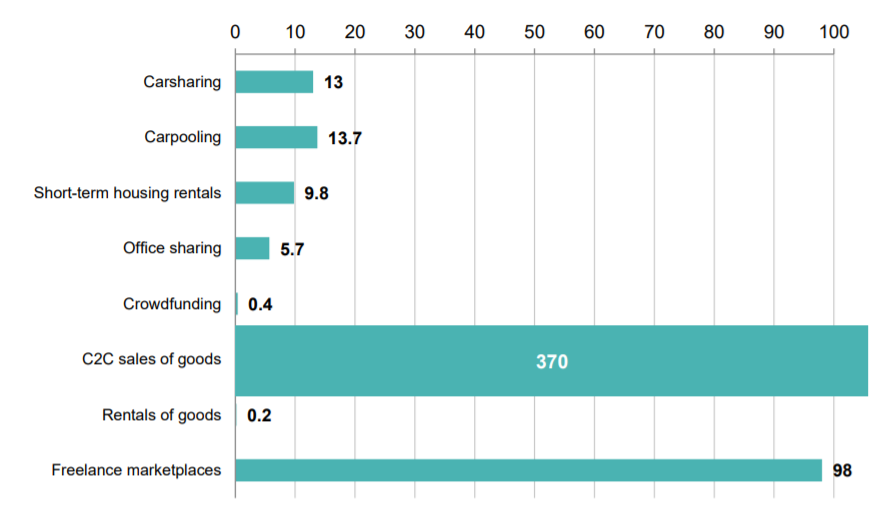 Text Text Text Text Text Text Text Text Text Text Text Text Text Text Text Text Text Text Text Text Text Text Text Text Text Text Text Text Text Text Text Text Text Text Text Text Text Text Text Text Text Text Text Text Text Text Text Text Text Text Text Text Text Text Text Text Text Text Text Text Text Text Text Text Text Text Text Text Text Text Text Text Text Text Text Text Text Text Text Text Text Text Text Text
*Text text text text text text text text text text text text
Пример реализации графика
Спасибо за внимание!
Фамилия Имя Отчество
Институт экономики и управления 
Уральского федерального университета 
i.i.ivanov@urfu.ru
gsem.urfu.ru